The Importance of Influenza Vaccination
Maryland Department of Health and Mental Hygiene
Influenza (Flu) Is Serious and Preventable
Each year about 1,000 people die from flu-related illness

Approximately 226,000 Americans are hospitalized and more than 36,000 die from influenza and influenza-related complications annually

 In fact, influenza—a vaccine-preventable disease—is the sixth leading cause of death in the United States
How Flu Vaccination Benefits Everyone
Getting a yearly flu vaccination
     is the single best way to 
     prevent the flu



Vaccination protects you, your patients and co-
     workers, your family and the entire community
How Flu Vaccination Benefits Your Community
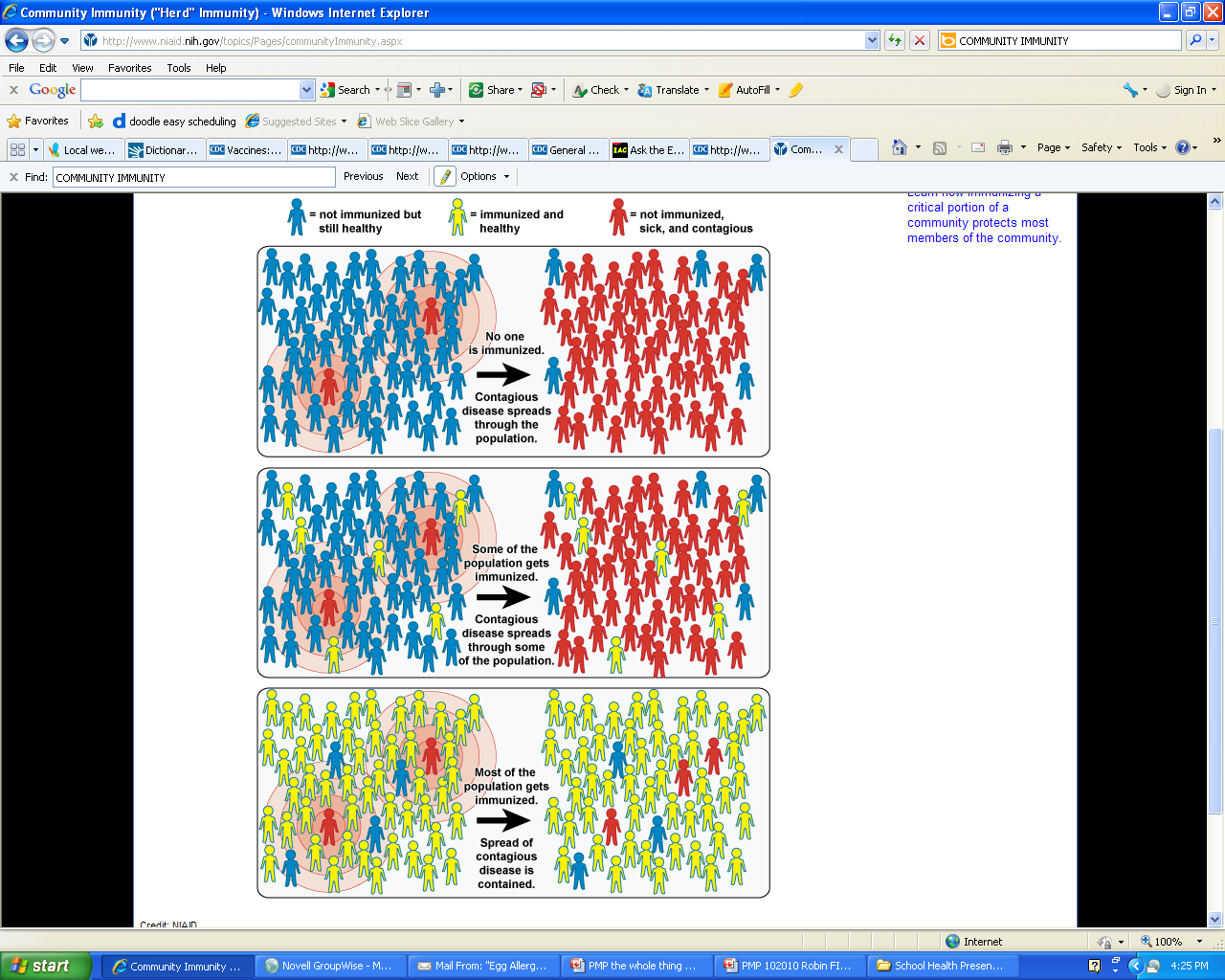 When most of the population is vaccinated the spread of the Flu is contained.
Containing the spread of the Flu helps protect people in your community and/or work environment who are unable to be vaccinated, such as:
Young Babies
People with a severe allergy to Flu vaccine
People who are severely immune-compromised
People with a history of Guillain–Barré Syndrome
 
Graphics - National Institute of Allergy and Infectious Disease
Personnel  working in healthcare settings have a Special Obligation…
All personnel who may care for or share the air with patients while working in clinical buildings have a responsibility to protect them by making sure we are immunized against influenza each year 

Healthcare personnel (HCP) and other covered employees can be the source of influenza outbreaks in institutional and clinical settings
Common Flu Myths and Facts
MYTH: I don’t need the Flu vaccine because I am healthy. I never get influenza 


FACT: You may become infected and experience mild or no symptoms, but still pass the virus to vulnerable patients and members of your family
Even employees who think they are healthy can spread the flu
In one study of HCP conducted after a mild influenza season:
23% of HCP had antibody evidence of  influenza infection in their blood
59%  of those could not recall having influenza 
28% could not recall any respiratory infection

This suggests that many people have flu without 
feeling sick
The benefits of employee vaccination in clinical settings
Over a period of 12 years in one hospital, vaccination coverage increased from 4% to 67%

Laboratory-confirmed influenza cases among HCP decreased from 42% to 9%

Health care acquired cases among hospitalized patients decreased 32% to 0 (p<0.0001)
Healthcare Personnel Vaccination
CDC. (2012) Influenza Vaccination Coverage among Health Care Personnel--United States, 2012-2013. http://www.cdc.gov/mmwr/preview/mmwrhtml/mm6238a2.htm
The Centers for Disease Control and Prevention (CDC) recommends annual influenza immunization for all healthcare personnel.
Common Flu Myths and Facts
MYTH: I don’t want to get the Flu from the vaccine. 


FACT: It is impossible to contract the flu from the vaccine, which contains inactivated (killed) virus or attenuated (weakened) virus  
Sometimes people who have been vaccinated are exposed to flu before the vaccine has time to work (1 to 2 weeks after vaccination) and may think that the vaccine caused their illness
Vaccine Safety
Flu vaccine is very safe and is recommended even for people with medical conditions like heart and lung disease and diabetes
The most common side effects of the flu shot include soreness, redness, or swelling at the site of the injection. These reactions are temporary and occur in 15%–20% of recipients 
Less than 1% of vaccine recipients develop symptoms such as fever, chills, and muscle aches for 1 to 2 days following the vaccination
Vaccine Safety (Cont.)
These symptoms are more likely to occur in a person who has never been exposed to the flu virus or vaccine 

Experiencing these mild side effects does not mean that you are getting the Flu 

Flu vaccine CANNOT give you the Flu
Common Flu Myths and Facts
MYTH: I’m pregnant and concerned about harm to my unborn baby from the influenza vaccine, especially if it contains the preservative thimerosal. 

FACT: Influenza infection during pregnancy increases the risk of serious medical complications for the mother. Therefore,  pregnant women are among the Centers for Disease Control  and Prevention top priority groups for influenza immunization. Influenza vaccines that contain thimerosal are safe for use in pregnant women based on a study of influenza vaccination in more than 2000 pregnant women in which there was no harm to the baby. Women, who are still concerned, can request thimerosal free vaccine from their doctors.  Talk to your doctor if you have questions.
Other benefits of vaccination
If everyone is vaccinated we 
    will reduce the impact of flu 
    and decrease healthcare costs 

In another study, HCP who got flu vaccine had 28% fewer documented lost work days due to respiratory infections 

Your co-workers need you to be healthy and able to cover your shift
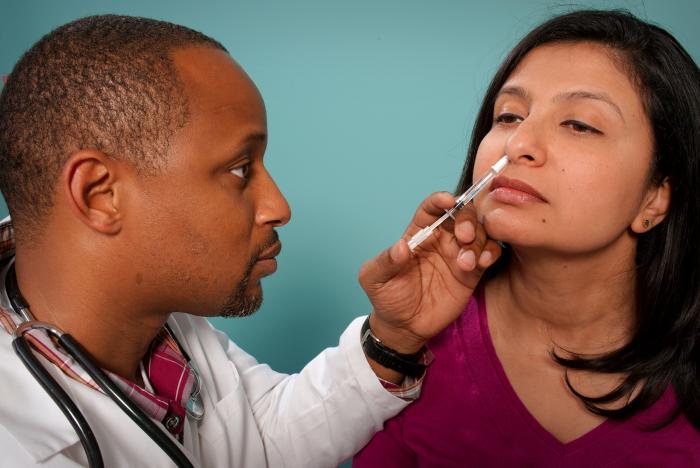 Take these everyday steps to prevent influenza transmission:
Cover your nose and mouth with a tissue when you cough or sneeze. Throw the tissue in the trash after you use it 
If you don’t have a tissue, cough or sneeze into your upper sleeve or elbow, not your hands 
Wash your hands often with soap and water, especially after you cough or sneeze or touch surfaces that many others may have also  touched. You can also use an alcohol-based hand cleaner
Avoid touching your eyes, nose or mouth
Stay home if you are sick until at least 24 hours after you no longer have a fever (100°F or 37.8°C) or signs of a fever (without the use of a fever-reducing medicine, such as Tylenol®)
While sick, limit contact with others as much as possible to keep from infecting them
Flu Vaccination Protects Everyone
By getting vaccinated against the flu you help create a safer atmosphere not just here at work but everywhere you go
You getting vaccinated against the flu helps protect us ALL
Co-workers
Visitors
Patients
Family
Friends
Community
More Information on HCP Flu Vaccination
Immunization of Health-Care Personnel
http://www.cdc.gov/mmwr/preview/mmwrhtml/rr6007a1.htm

Influenza Vaccination Information for Health Care Workers
http://www.cdc.gov/flu/professionals/index.htm

Prevent Influenza - Information for Healthcare Professionals
http://www.preventinfluenza.org/professionals.asp

Ask the Experts - Influenza vaccination issues for healthcare workers
http://www.immunize.org/askexperts/experts_inf.asp